Lov
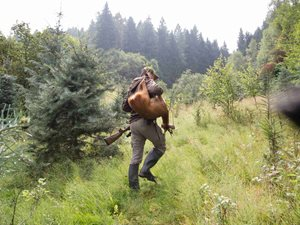 Den Země
Dnes častou příčinou vymírání zvířecích druhů

Zvířata lovena např. kvůli srsti, kůži, zubům, rohům

Trofejový lov

Rybolov
Dronte mauricijský
“dodo”

Objeven r. 1581 na ostrově Mauricius
										
Vyhuben po 100 letech					

Lidé jedli jejich vejce → dodové se přestali rodit
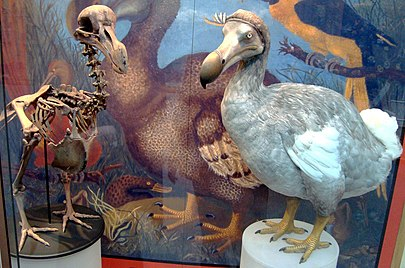 https://cs.wikipedia.org/wiki/Dronte_mauricijsk%C3%BD
Vakovlk tasmánský
Původním vrcholným predátorem v Tasmánii a Austrálii

Vymřel dvakrát : 
v Austrálii možná při kolonizování lidmi (před 2000 lety)
       v Tasmánii při lovení vakovlků kvůli tomu, že si lidé mysleli že loví ovce

Poslední vakovlk zemřel 7.9.1936, pravděpodobně zanedbanou péčí
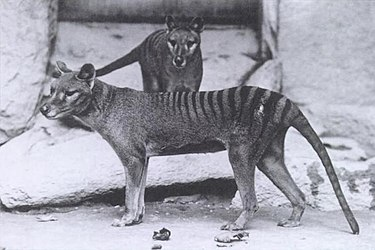 https://cs.wikipedia.org/wiki/Vakovlk_tasm%C3%A1nsk%C3%BD
Nosorožec tuponosý severní
Extrémně vzácní

Přežívají díky ZOO ve Dvoře Králové

Posláni ze Dvora Králové do keňské rezervace (2 samice a 2 samci)

Přidělena vlastní ochranka na 24 h, kvůli pytláctví

Poslední 3 jedinci
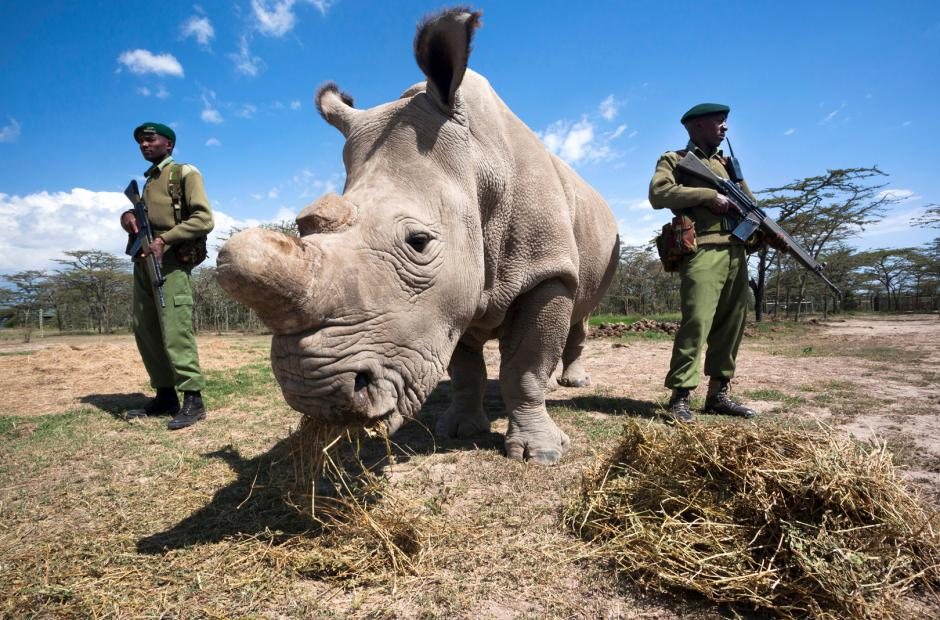 https://www.stoplusjednicka.cz/5-nejohrozenejsich-druhu-zvirat
Gorila horská
Vymírají kvůli úbytku prostředí

Jejich přesouvání do jim neznámých oblastí je dělá lehkým terčem pro pytláky

Často v problémových regionech jsou oběťmi válek

Zhruba 1 čtvrtina populace žije v konžském národním parku Virunga

Zbývající počet cca 300 jedinců
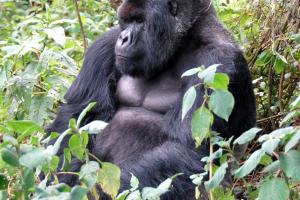 https://www.stoplusjednicka.cz/5-nejohrozenejsich-druhu-zvirat
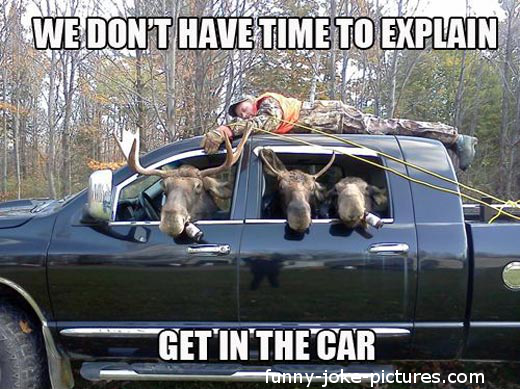 Děkujeme za pozornost